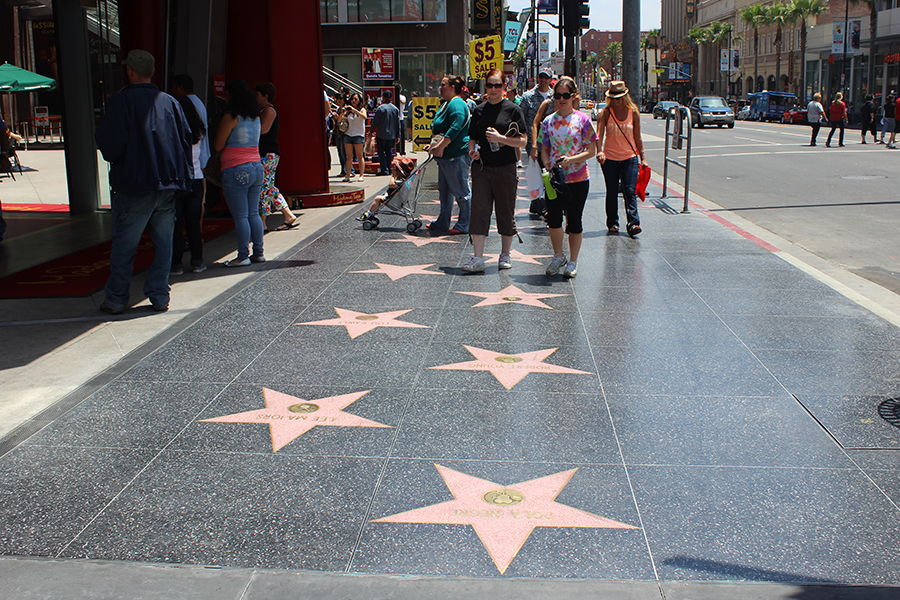 A1
B1
C1
D1
A2
B2
C2
D2
A3
B3
C3
D3
B4
C4
A4
D4
B
A
C
D
KONAČNO RJEŠENJE!